重イオン衝突における保存電荷高次ゆらぎの時間発展
北沢正清
浅川正之、大野浩学
（大阪大学）
日本物理学会第68回年次大会、2013/3/26-29、広島大学、29aHA15
Beam-Energy Scan
STAR 2012
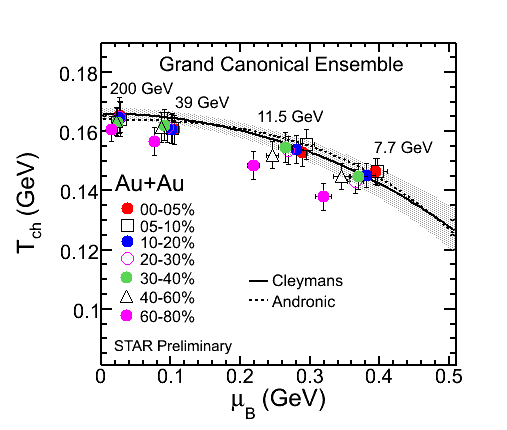 high
beam energy
T
low
Hadrons
Color SC
m
0
Proton # Cumulants @ STAR-BES
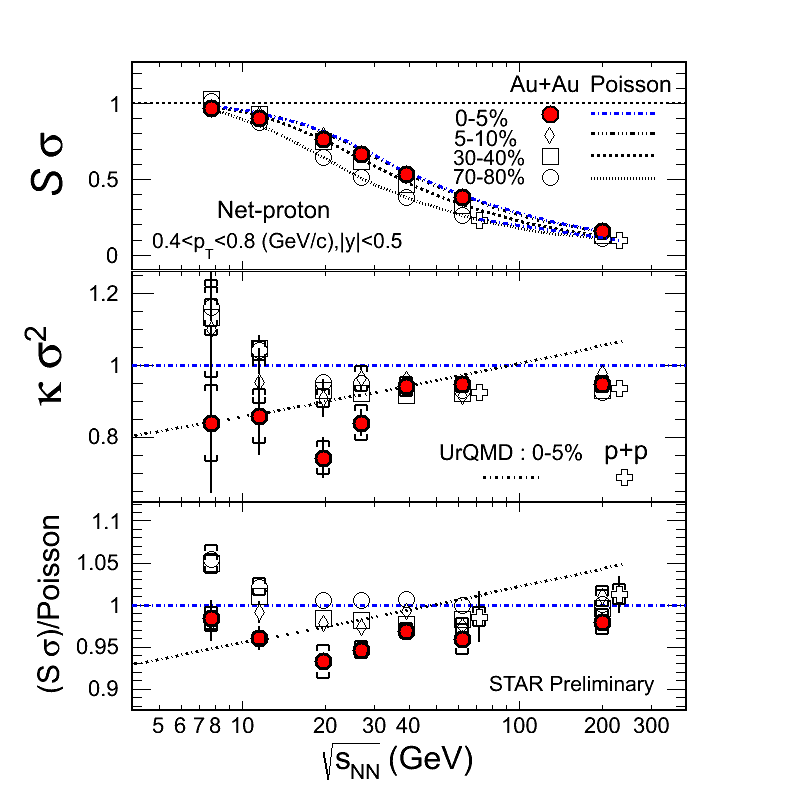 STAR,QM2012
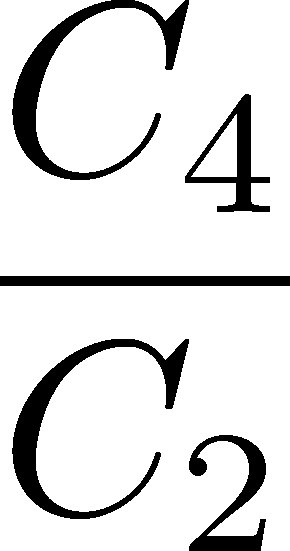 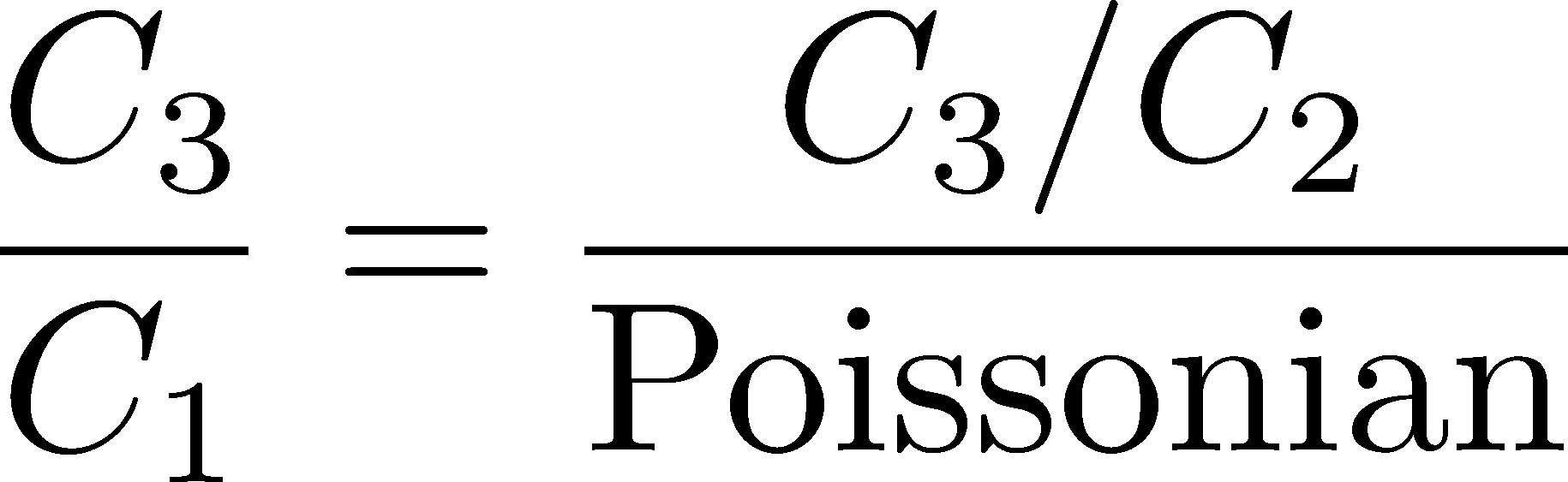 No characteristic signals on
phase transition to QGP nor QCD CP
Charge Fluctuations @ STAR-BES
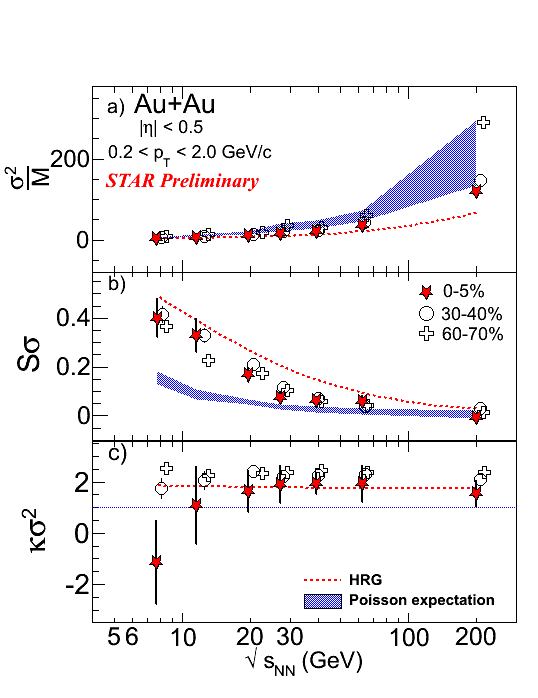 STAR, QM2012
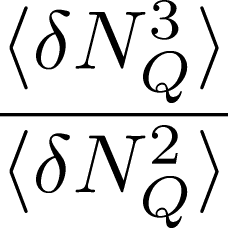 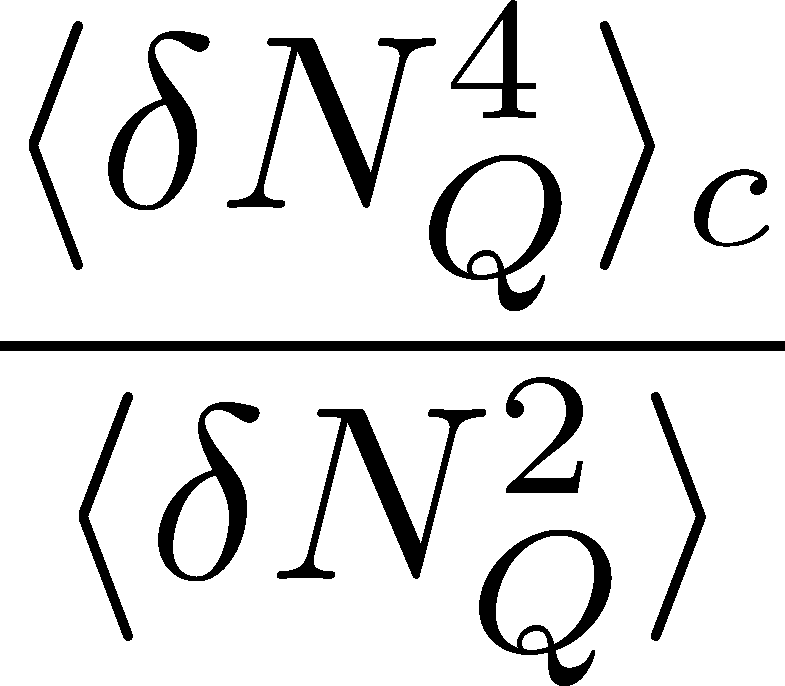 No characteristic signals on
phase transition to QGP nor QCD CP
Charge Fluctuation @ LHC
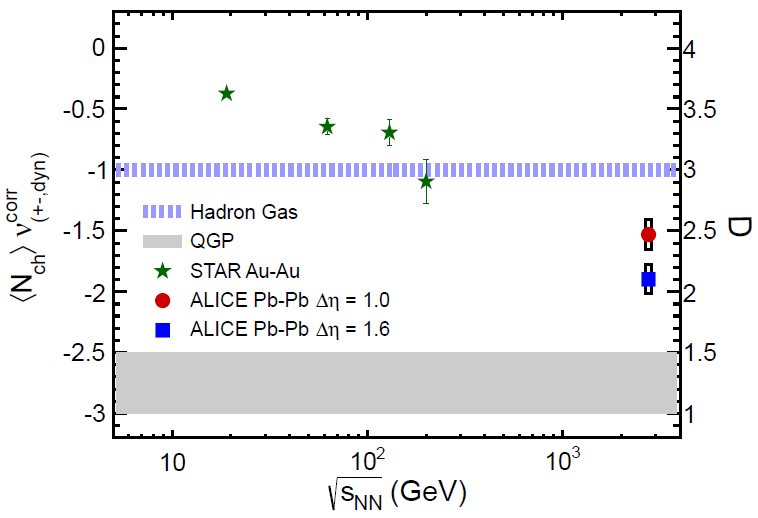 ALICE, 1207.6068
D-measure
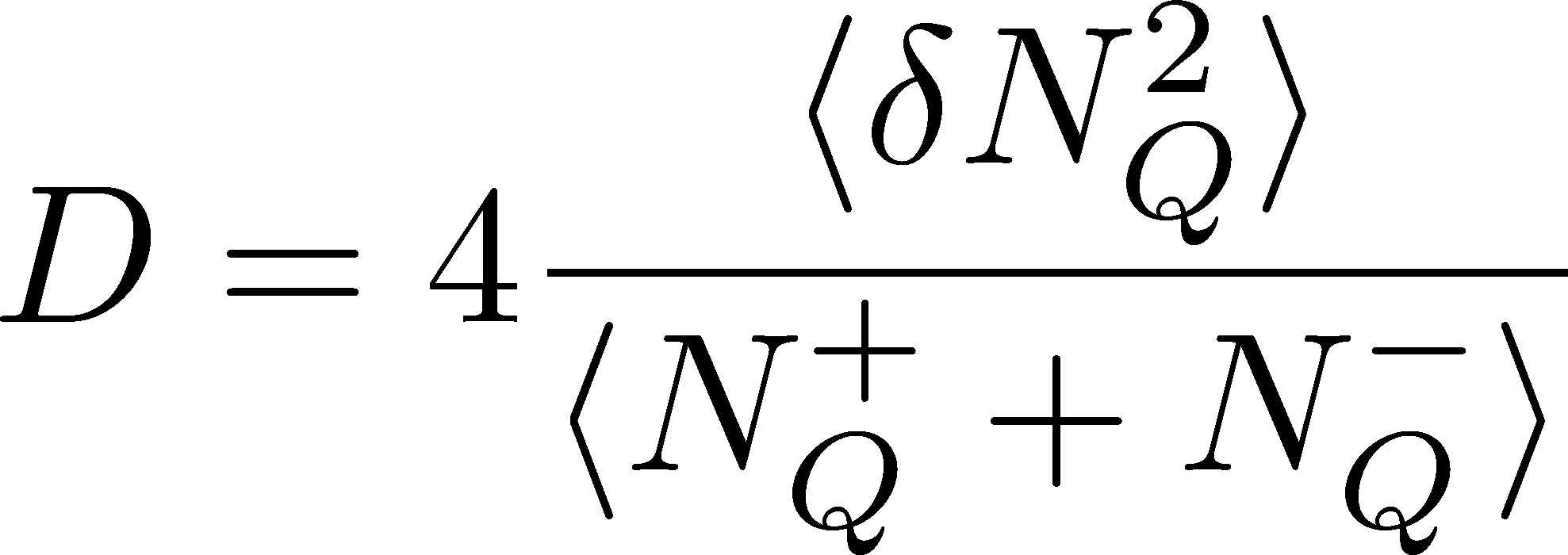 D ~ 3-4 Hadronic
D ~ 1    Quark
LHC:
significant suppression
from hadronic value
is not equilibrated at freeze-out at LHC energy!
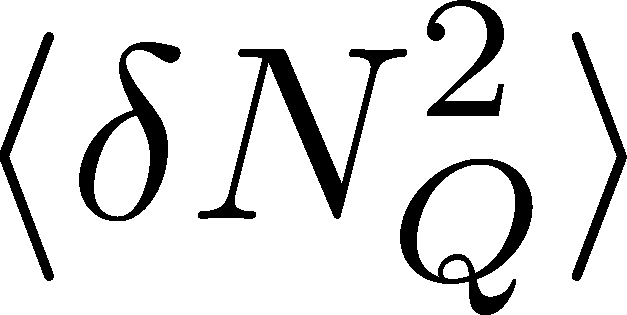 Dh Dependence @ ALICE
ALICE
1207.6068
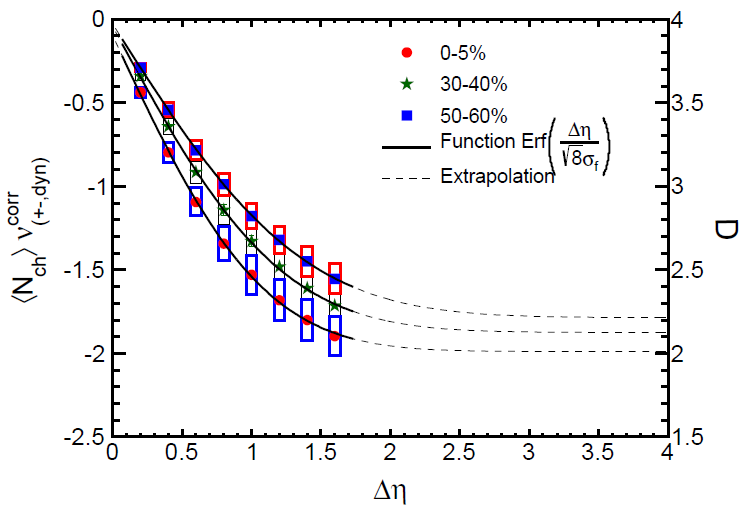 t
Dh
z
高次ゆらぎは高温物質の温度計？
検出器ラピディティ幅
HotQCD,2012
Fluctuations of Conserved Charges
Asakawa, Heintz, Muller, 2000
Jeon, Koch, 2000
Shuryak, Stephanov, 2001
Under Bjorken expansion
t
Dy
NQ
z
Dh
Variation of a conserved charge in Dh is slow, since it is achieved only through diffusion.
Primordial values can survive until freezeout.
The wider Dh, more earlier fluctuation.
Dh Dependence @ ALICE
ALICE
1207.6068
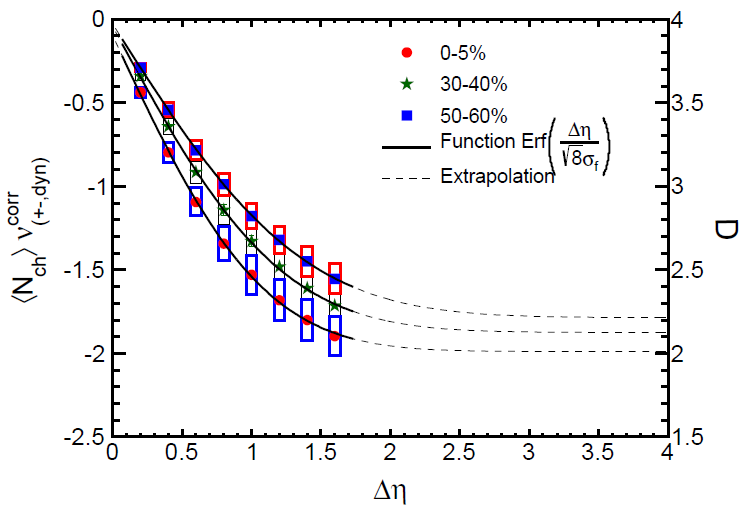 保存電荷ゆらぎのΔη依存性には、
高温物質時間発展の歴史が刻まれている！
<dNB2> and < dNp2 > @ LHC ?
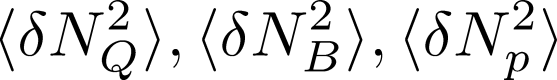 should have different Dh dependence.
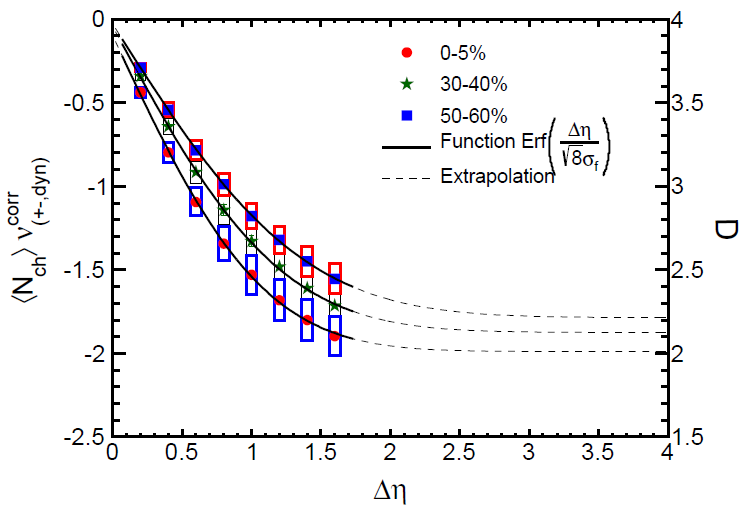 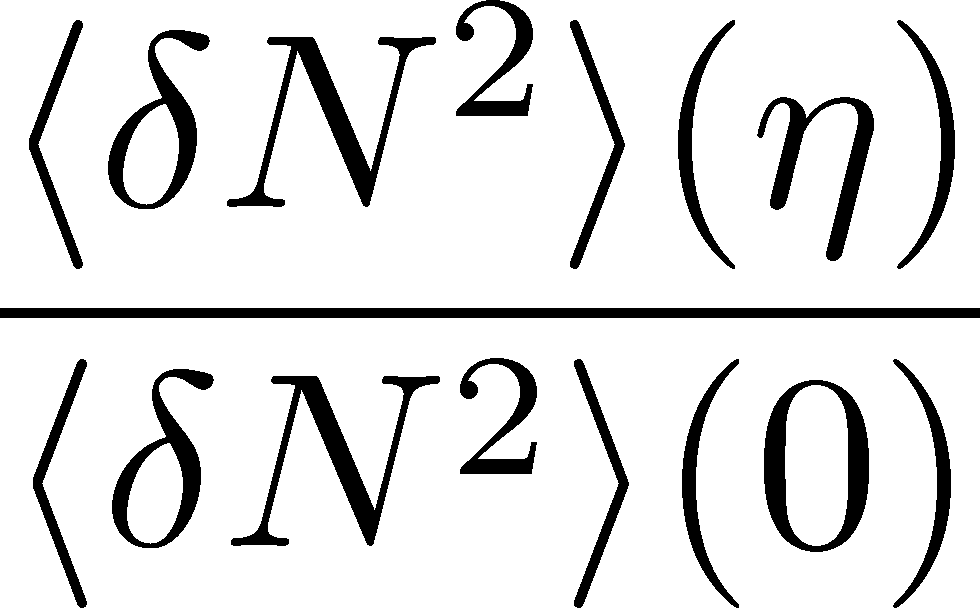 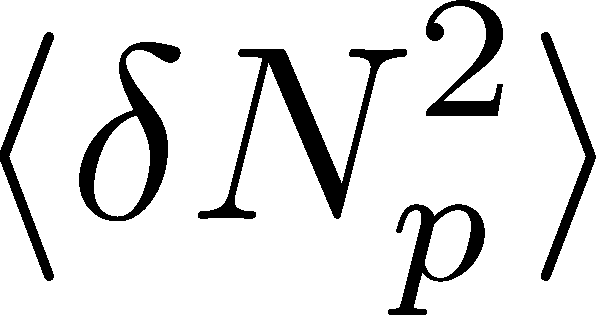 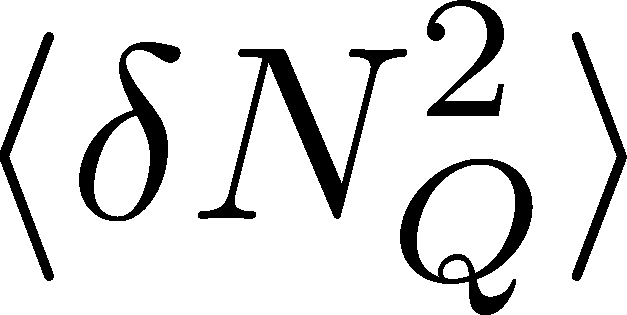 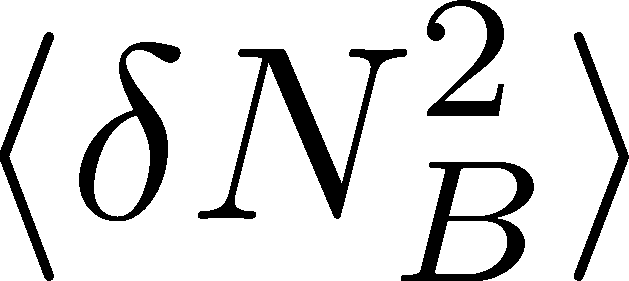 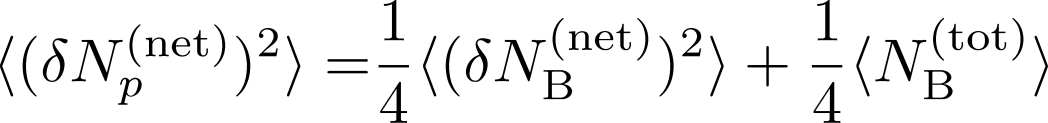 <dNQ4> @ LHC ?
How does               behave as a function of Dh?
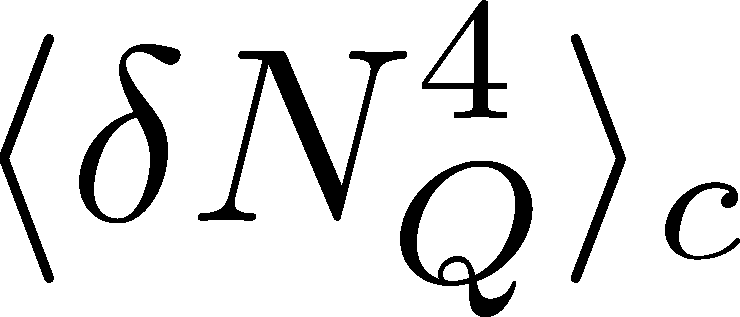 Right
(hadronic)
Left
(suppression)
or
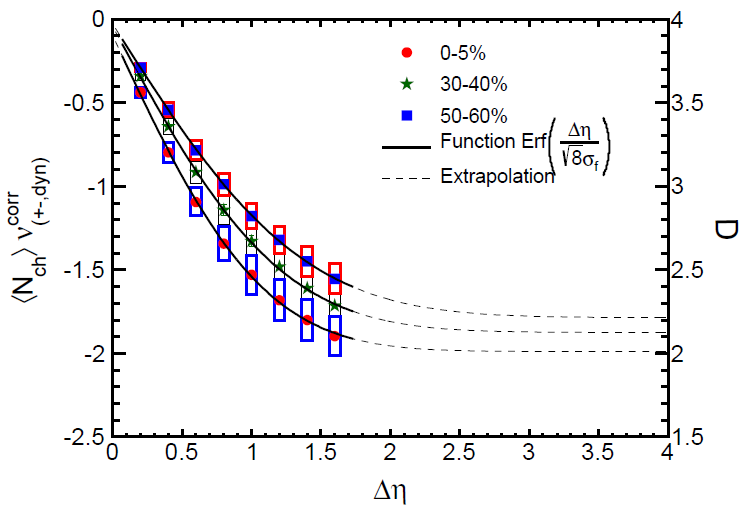 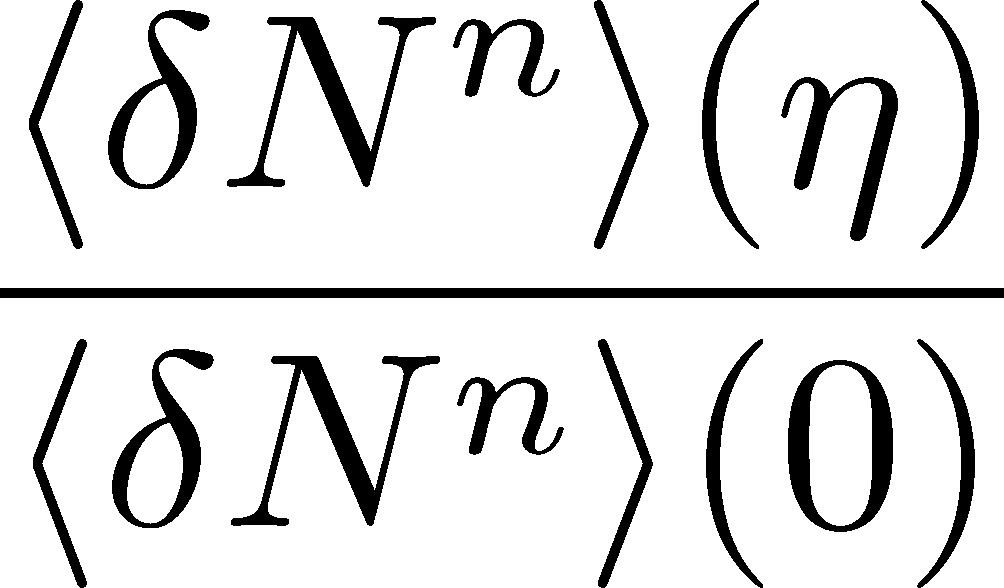 Stochasitc Hydrodynamics
Landau, Lifshitz, Statistical Mechaniqs II
Kapusta, Muller, Stephanov, 2012
Diffusion equation
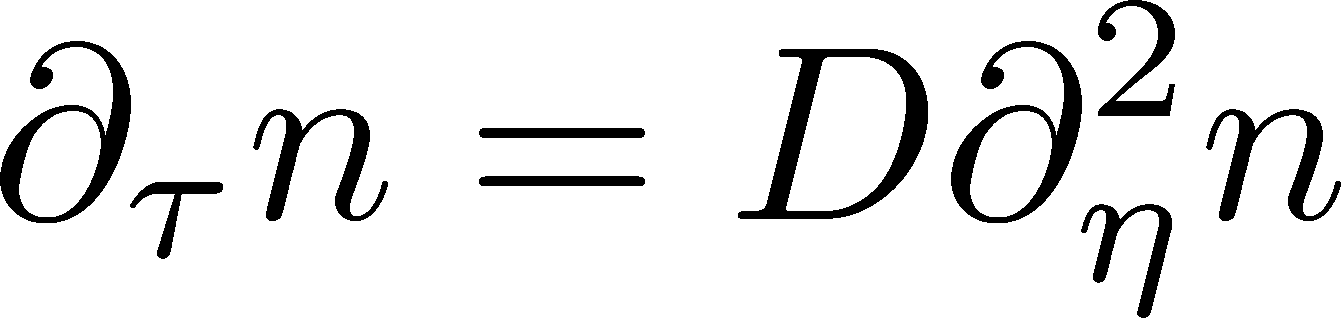 Stochastic diffusion equation
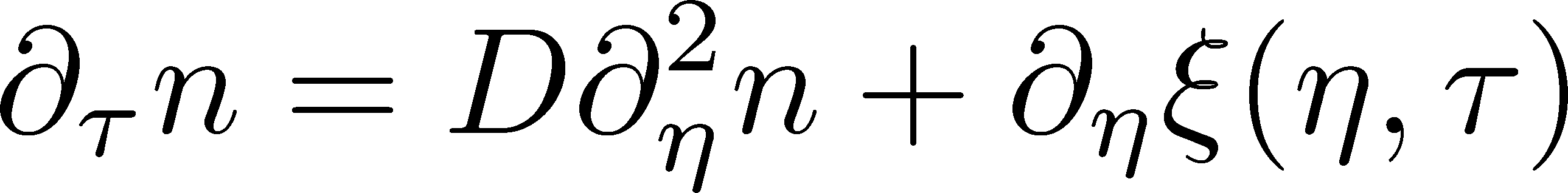 ミクロな原子相互作用に
由来するノイズ項
Fluctuation-Dissipation Relation
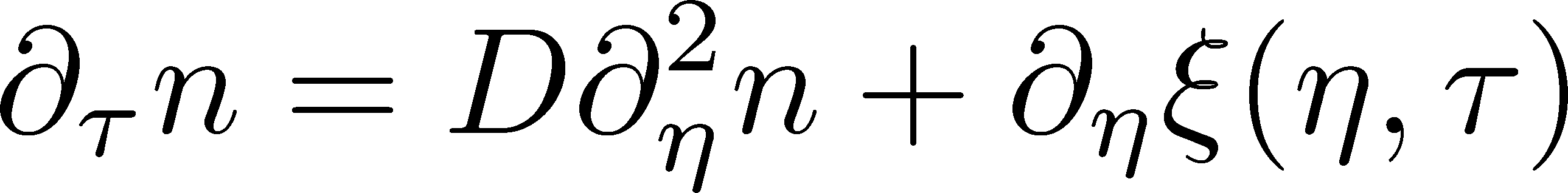 Stochastic force
Local correlation
      (hydrodynamics)
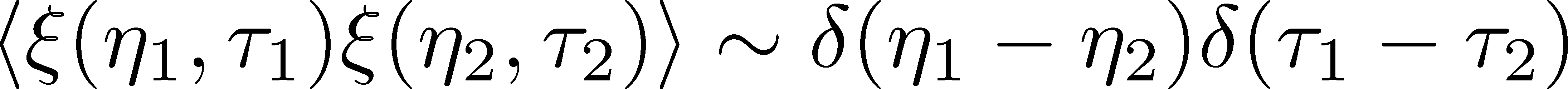 Equilibrium fluc.
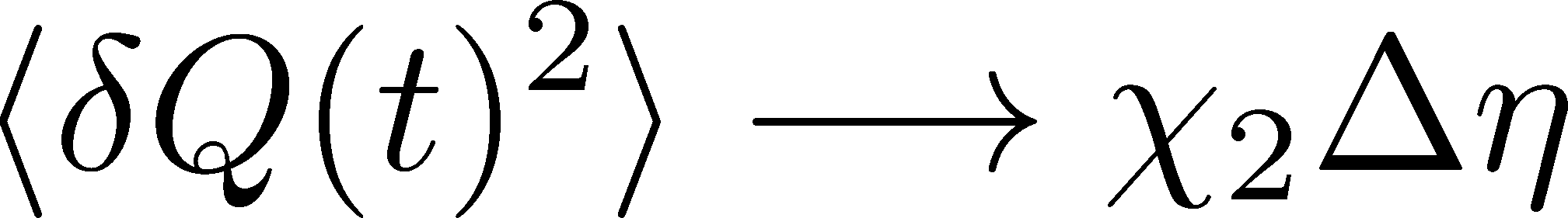 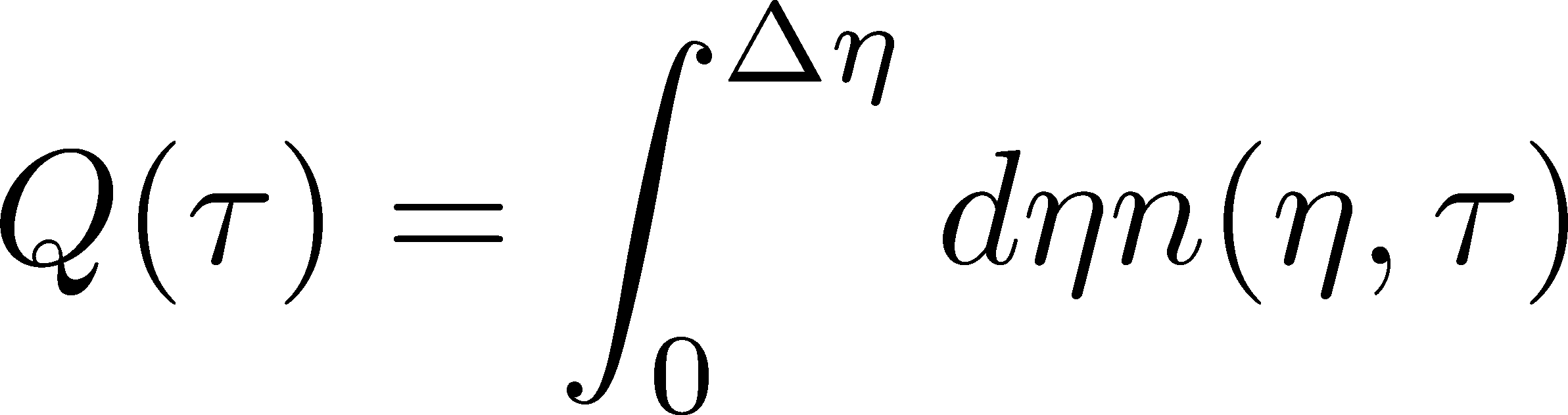 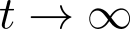 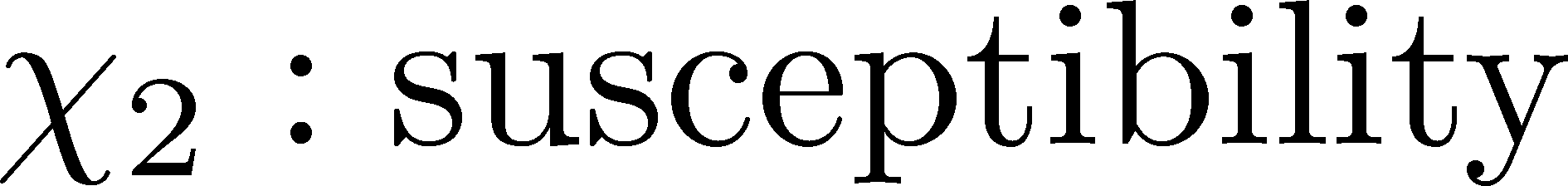 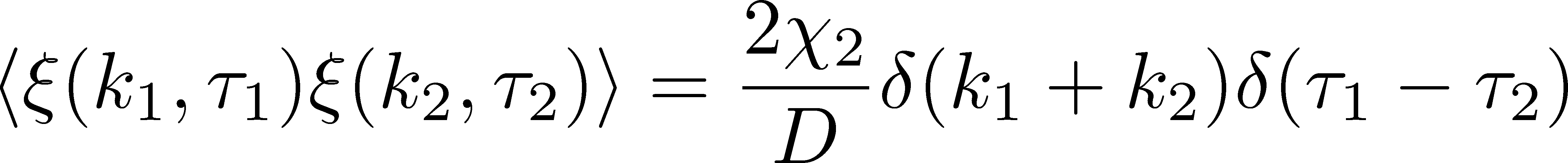 Dh Dependence
Shuryak, Stephanov, 2001
Initial condition:
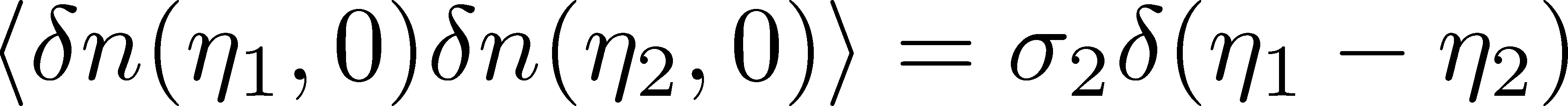 Translational invariance
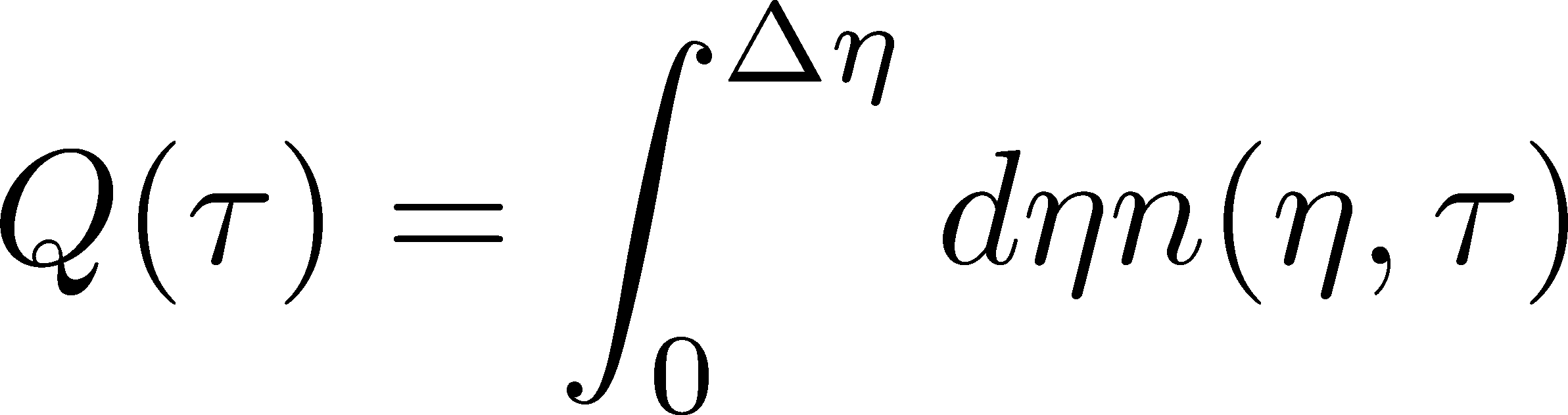 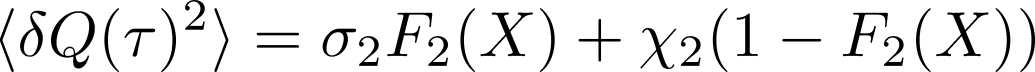 equilibrium
initial
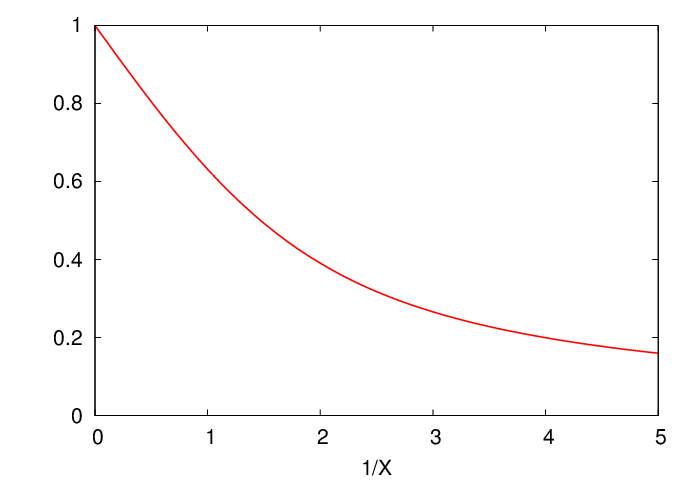 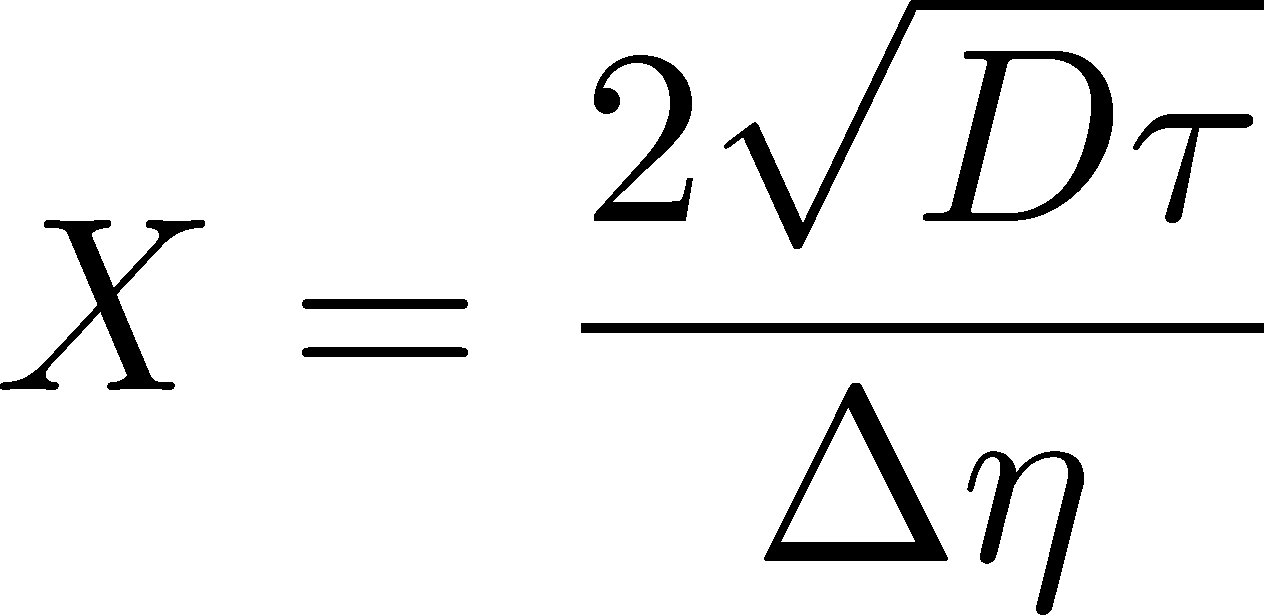 equilibrium
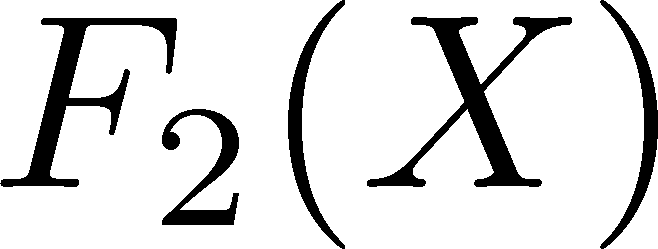 initial
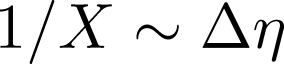 Dh Dependence
Shuryak, Stephanov, 2001
Initial condition:
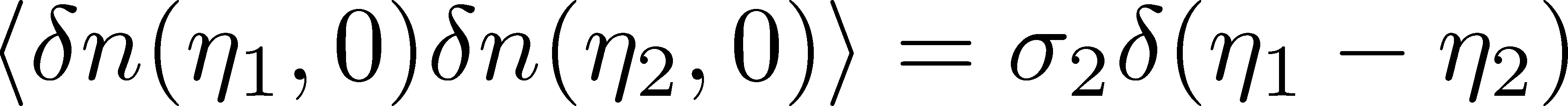 Translational invariance
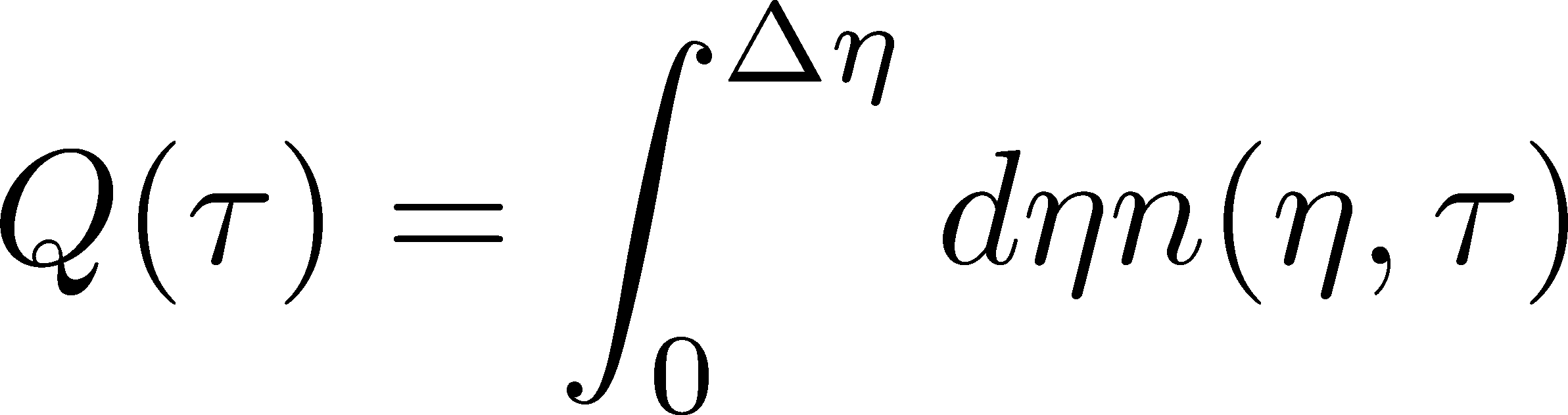 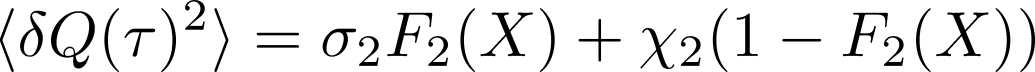 equilibrium
initial
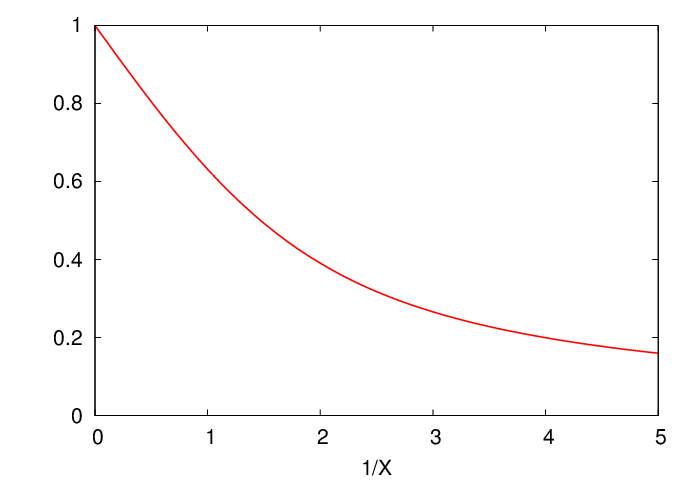 equilibrium
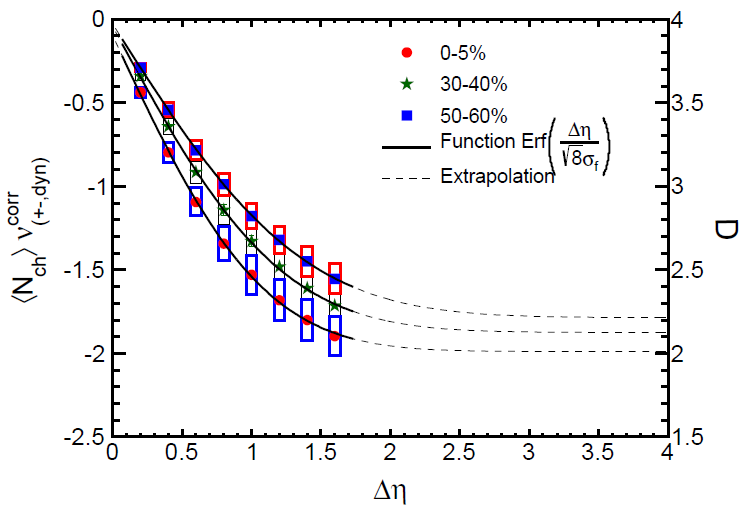 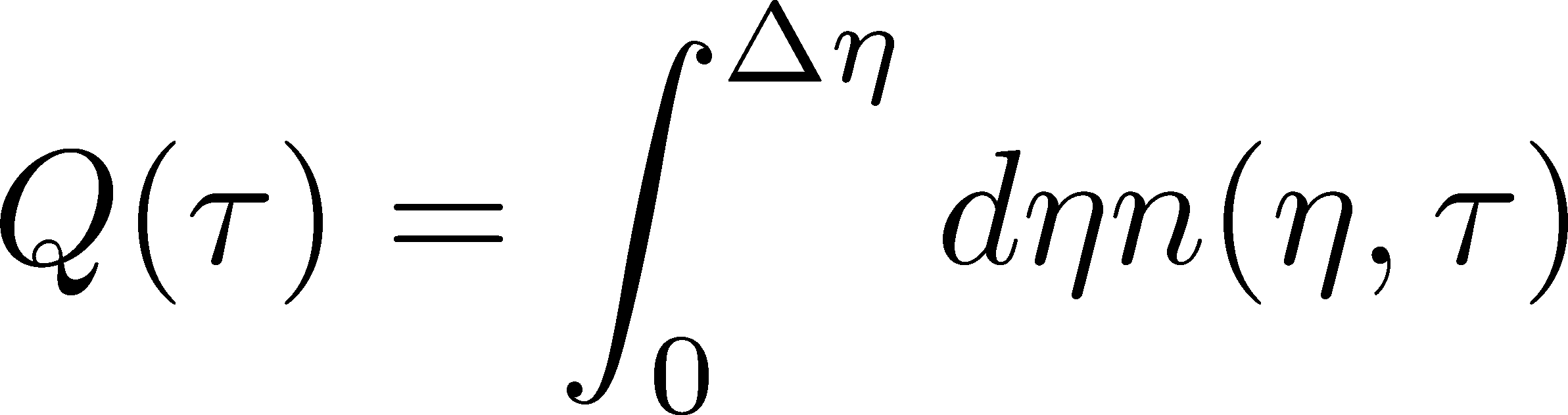 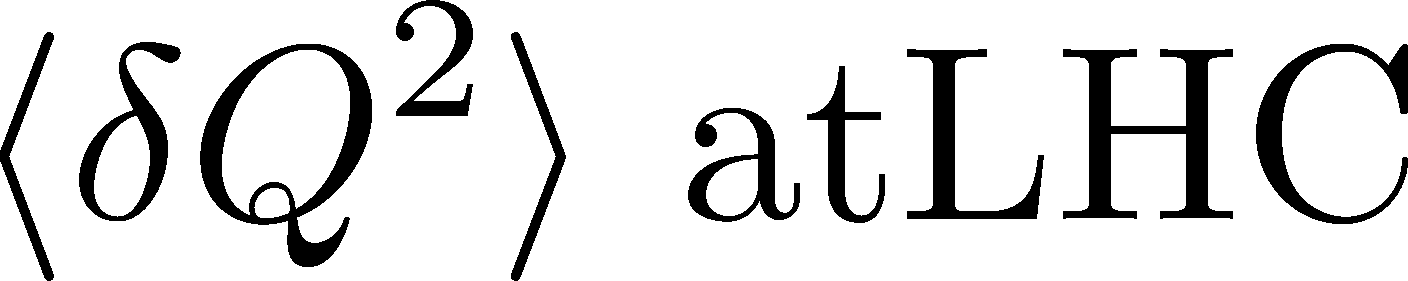 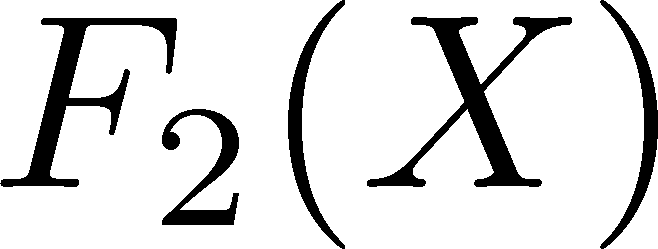 initial
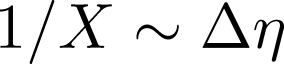 Non-Gaussian Stochastic Force ??
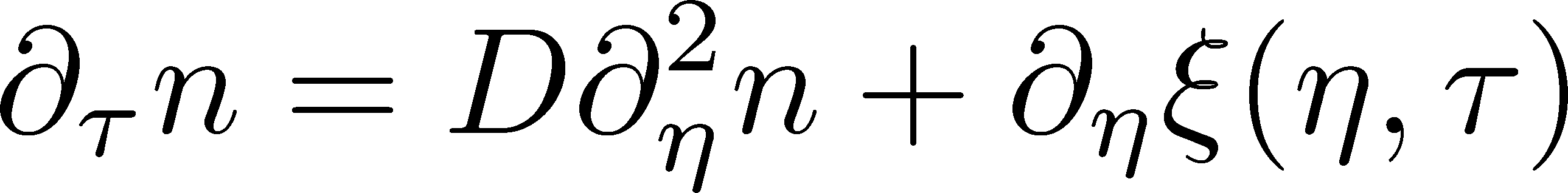 Stochastif Force : 3rd order
Local correlation
      (hydrodynamics)
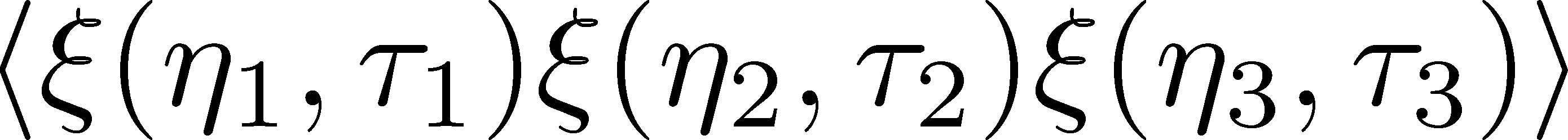 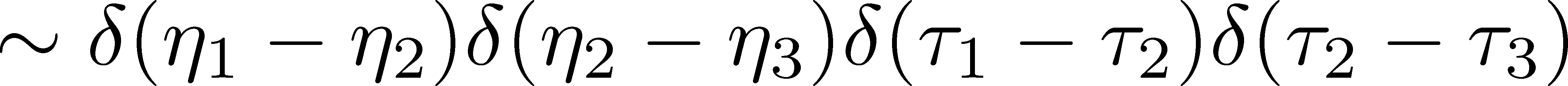 Equilibrium fluc.
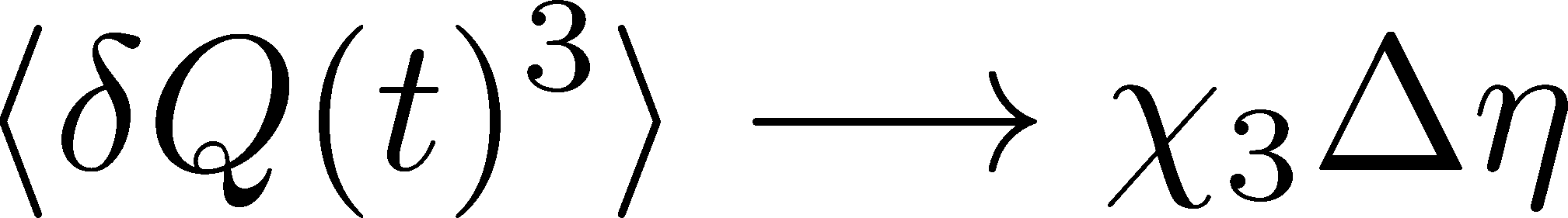 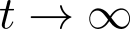 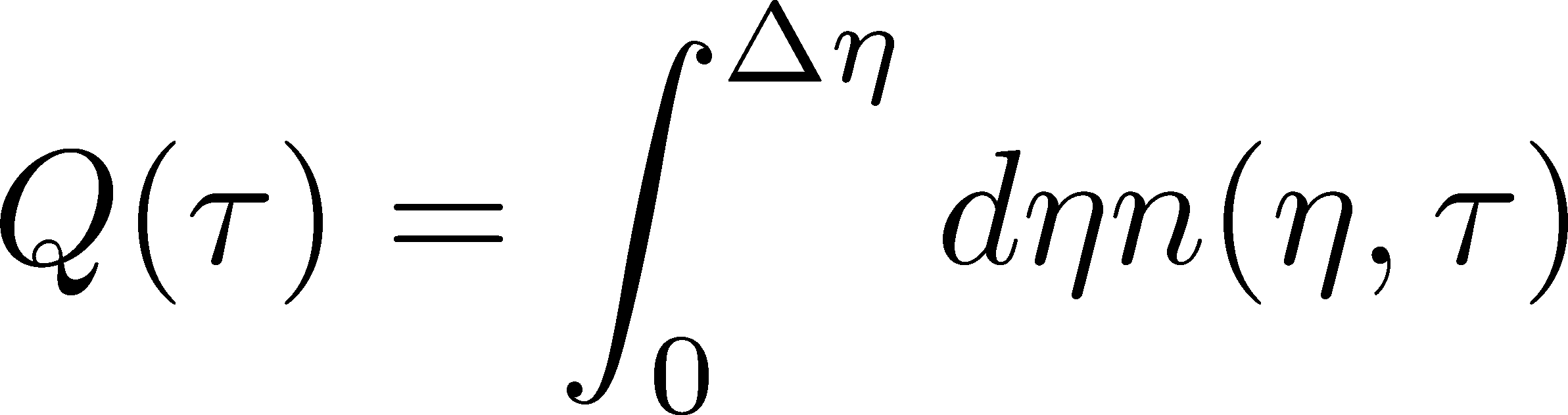 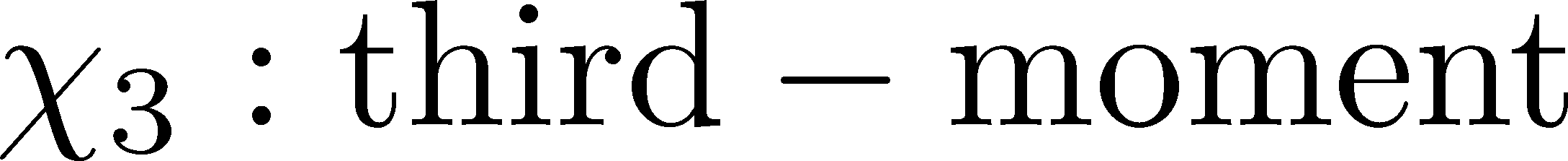 Caution!
揺動散逸関係の高次への拡張は、非自明。
マルコフ過程＋連続変化する確率変数
定理
ランダム力はガウスゆらぎ
cf) Gardiner, “Stochastic Methods”
流体力学
微小空間に多数の粒子
中心極限定理により、ガウス分布
Thee “NON”s
重イオン衝突での高次ゆらぎの観測・解析は、
物理学として相当に特殊な問題である。
通常、高次ゆらぎは観測困難。
適度に小さい系
Non-Gaussian
Thee “NON”s
重イオン衝突での高次ゆらぎの観測・解析は、
物理学として相当に特殊な問題である。
通常、高次ゆらぎは観測困難。
適度に小さい系
Non-Gaussian


Non-critical
観測されたゆらぎの値は、
自由ガスとたかだか２倍のずれ
Thee “NON”s
重イオン衝突での高次ゆらぎの観測・解析は、
物理学として相当に特殊な問題である。
通常、高次ゆらぎは観測困難。
適度に小さい系
Non-Gaussian


Non-critical


Non-equilibrium
観測されたゆらぎの値は、
自由ガスとたかだか２倍のずれ
平衡に至る非定常過程を
記述する必要性。
Diffusion Master Equation
Divide spatial coordinate into discrete cells
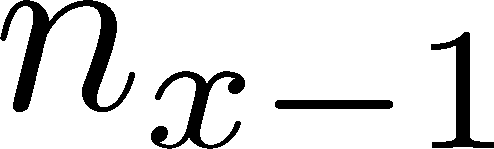 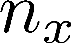 probability
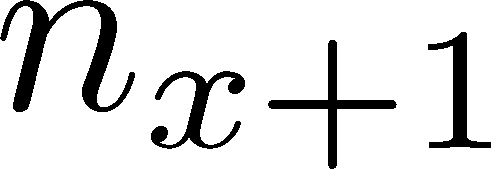 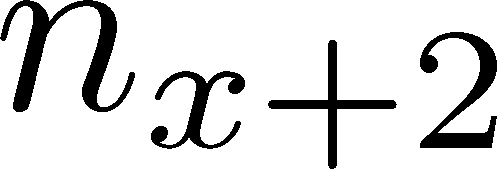 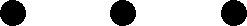 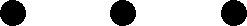 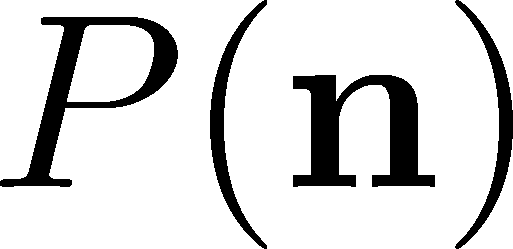 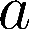 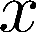 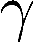 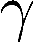 Master Equation for P(n)
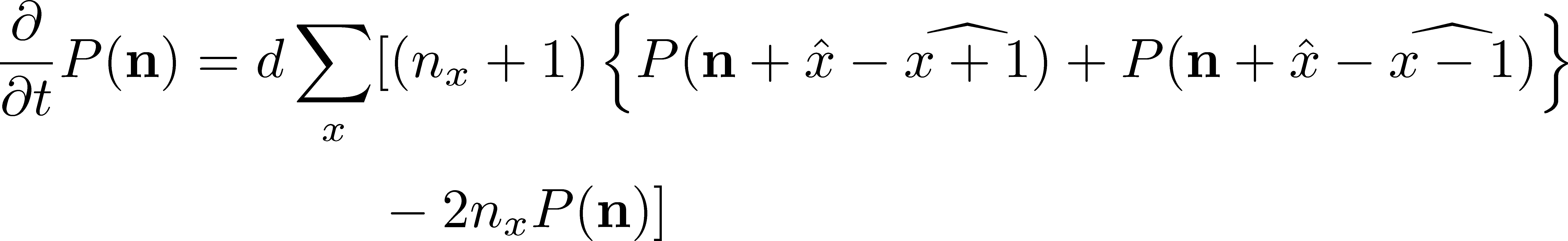 x-hat: lattice-QCD notation
Solve the DME exactly, and take a0 limit
No approx., ex. van Kampen’s system size expansion
Net Charge Number
Prepare 2 species of (non-interacting) particles
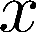 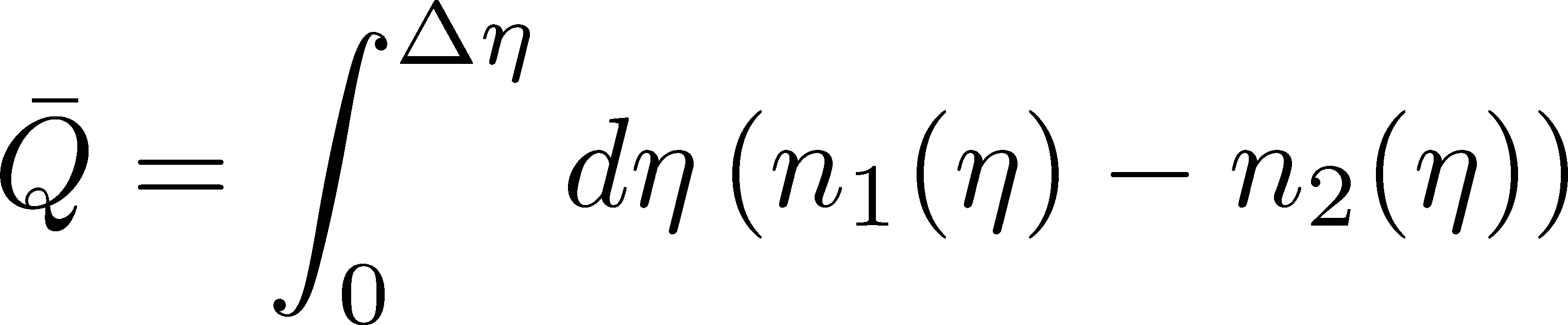 Let us investigate
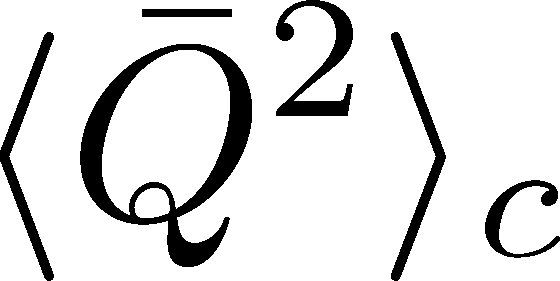 at freezeout time t
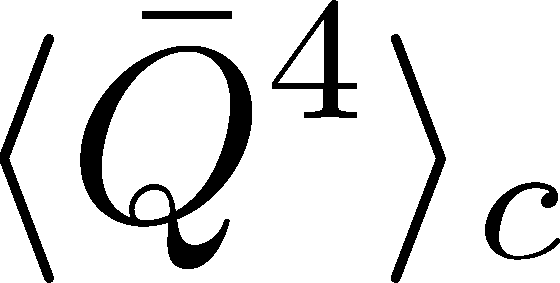 Initial Condition at Hadronization
Boost invariance / infinitely long system

Local equilibration / local correlation

Initial fluctuations
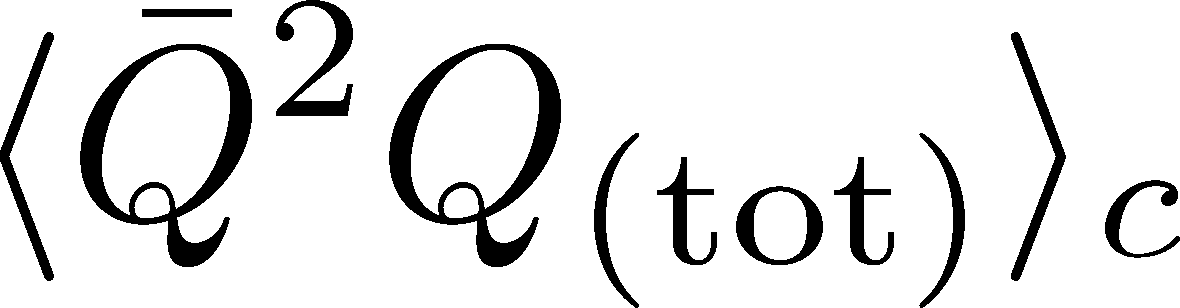 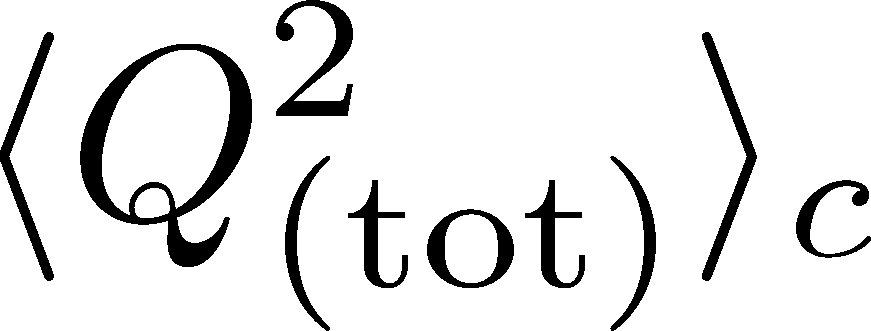 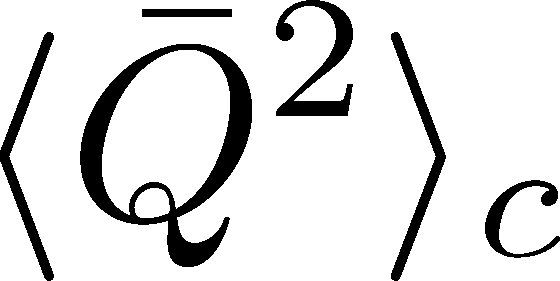 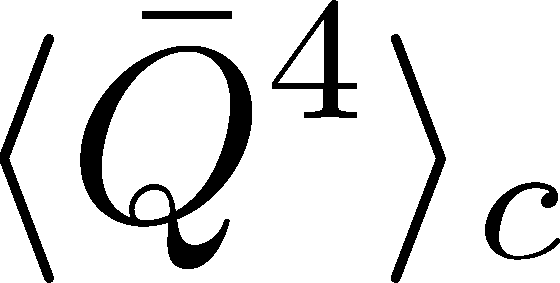 suppression owing to
local charge conservation
strongly dependent on
hadronization mechanism
Dh Dependence at Freezeout
Initial fluctuations:
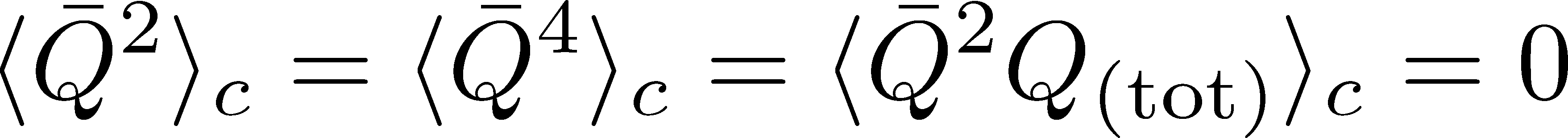 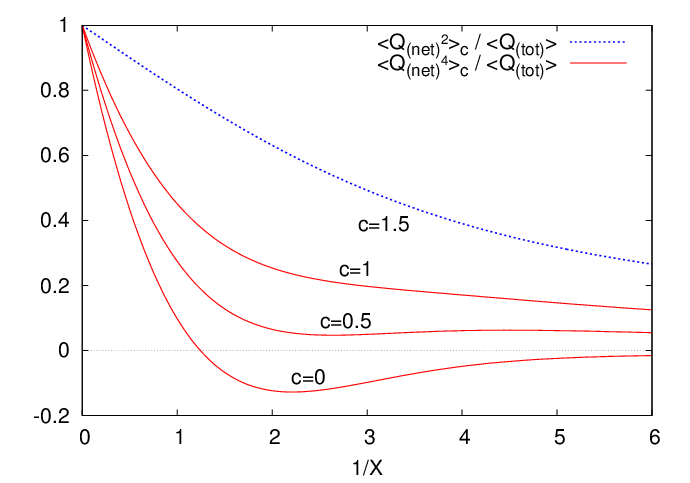 2nd
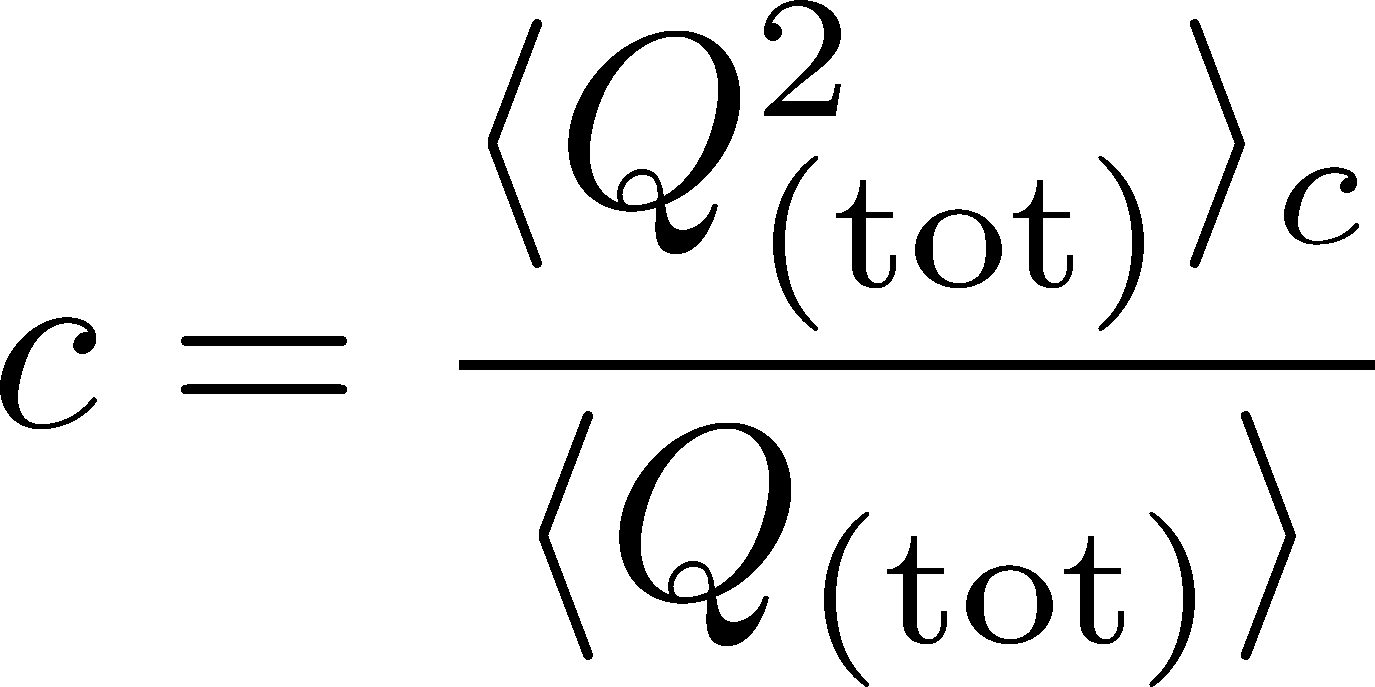 4th
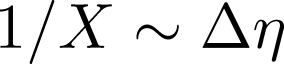 <dNQ4> @ LHC
boost invariant system
tiny fluctuations of CC at hadronization
short correlaition in hadronic stage
Assumptions
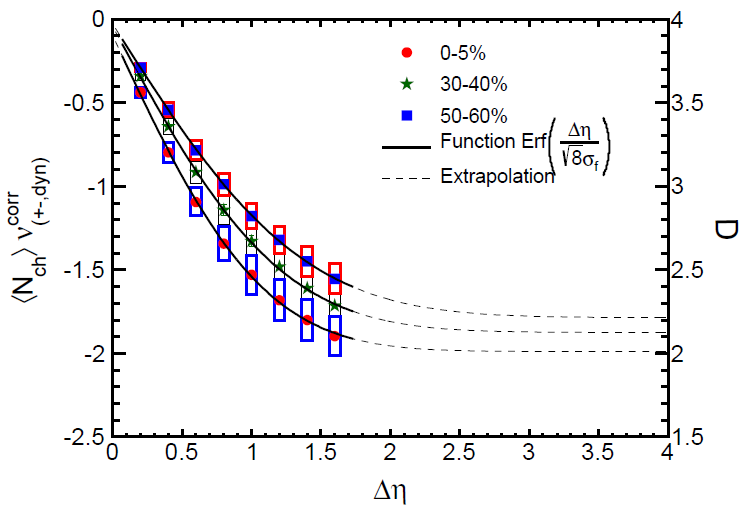 Suppression of 
4th-order cumulant is anticipated at LHC energy!
Dh Dependence at Freezeout
Initial fluctuations:
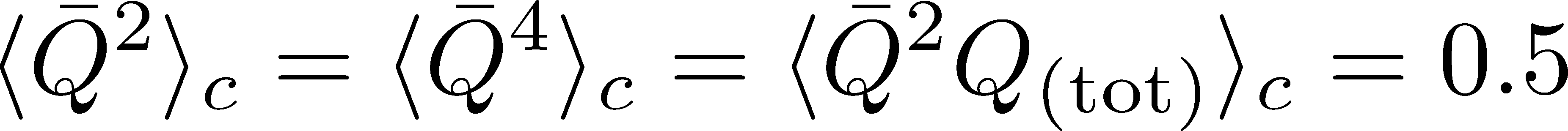 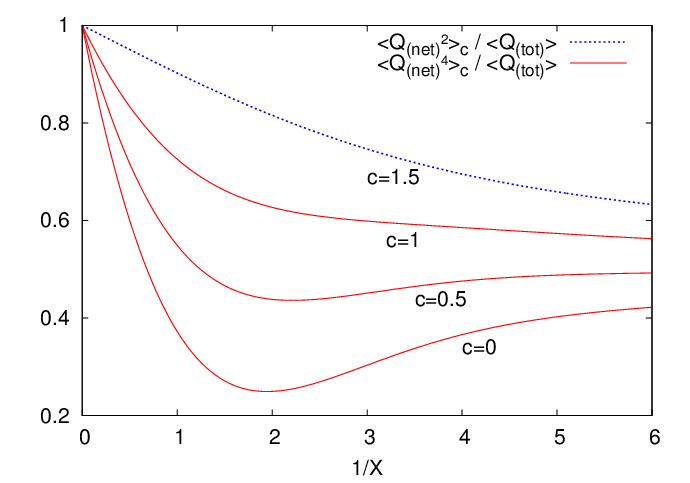 2nd
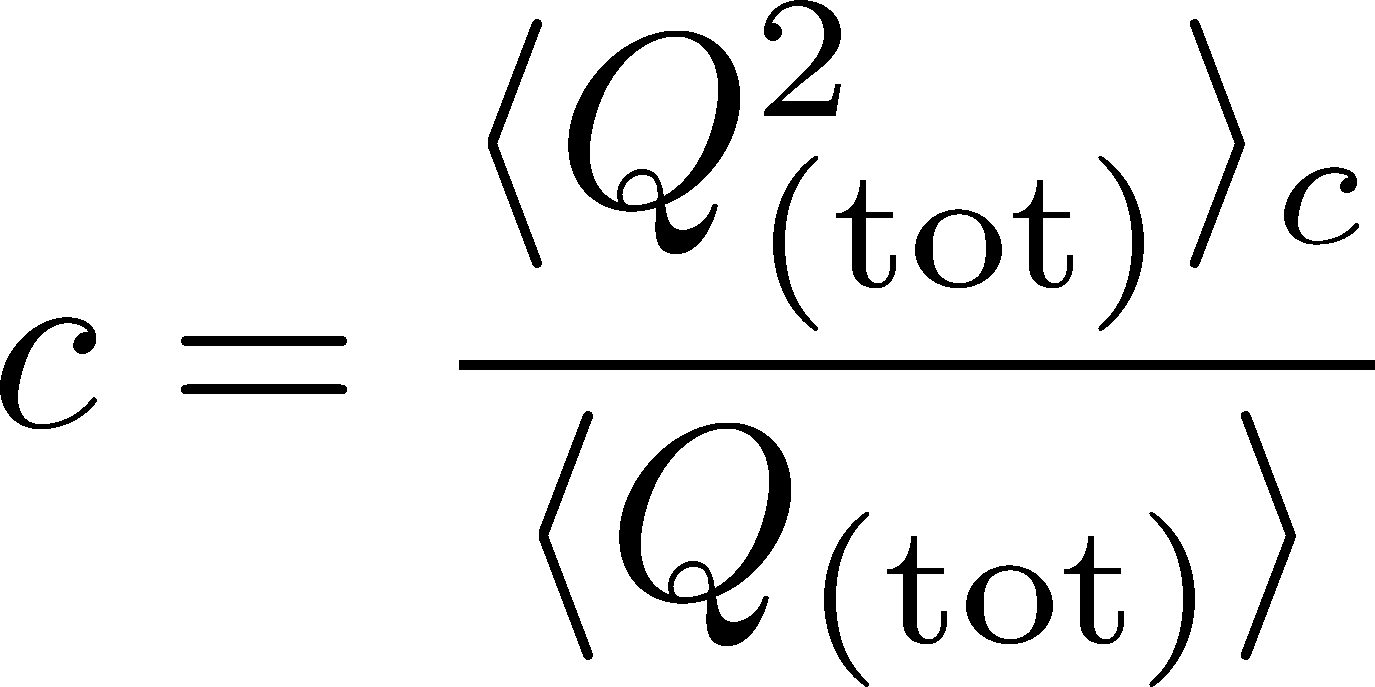 4th
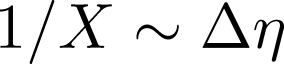 まとめ
キュムラントDh依存性
には豊富な物理が
含まれている
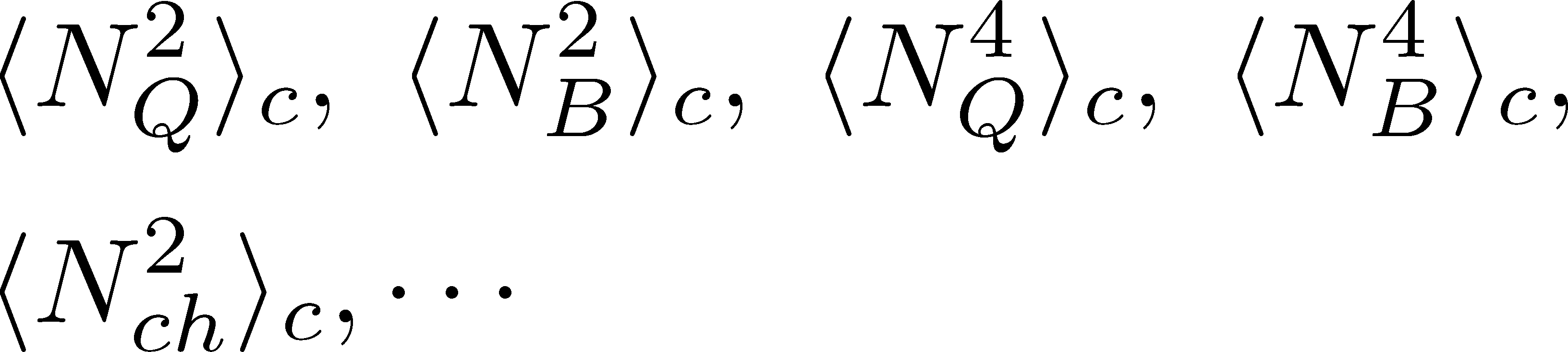 高温物質の動的発展の情報
ビーム軸方向の時空発展の歴史
ハドロン化の機構
拡散係数
実験で観測される
ゆらぎが持つ物理
的意味の理解
まとめ
キュムラントDh依存性
には豊富な物理が
含まれている
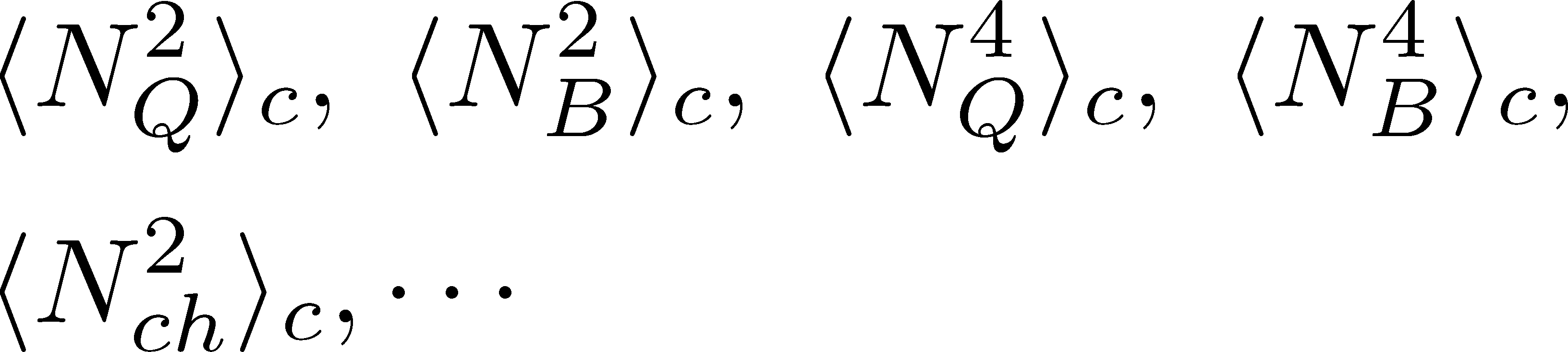 高温物質の動的発展の情報
ビーム軸方向の時空発展の歴史
ハドロン化の機構
拡散係数
実験で観測される
ゆらぎが持つ物理
的意味の理解
QCD相構造の探索
Evolution of Fluctuations
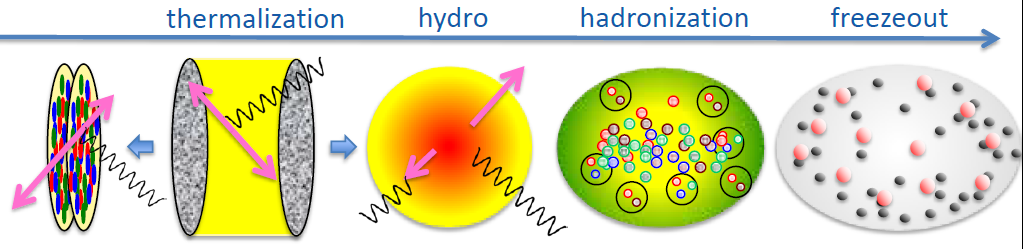 Fluctuation
in initial state
Time evolution
in the QGP
approach to HRG
by diffusion
experimental effects
particle missID, etc.
volume fluctuation
Open Questions & Future Work
Why the primordial fluctuations are observed only at the LHC, and not the RHIC ?
Extract more information on each stage of fireballs using fluctuations


Model refinement
Including the effects of 
    nonzero correlation length / relaxation time
    global charge conservation

Non Poissonian system  interaction of particles
Chemical Reaction 1
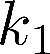 x: # of X
a: # of A (fixed)
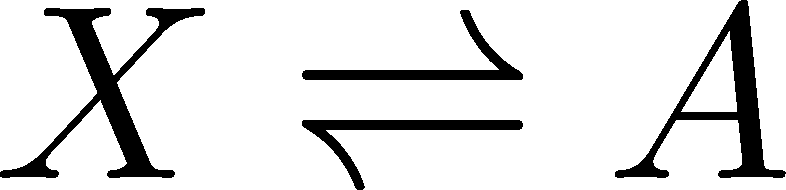 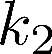 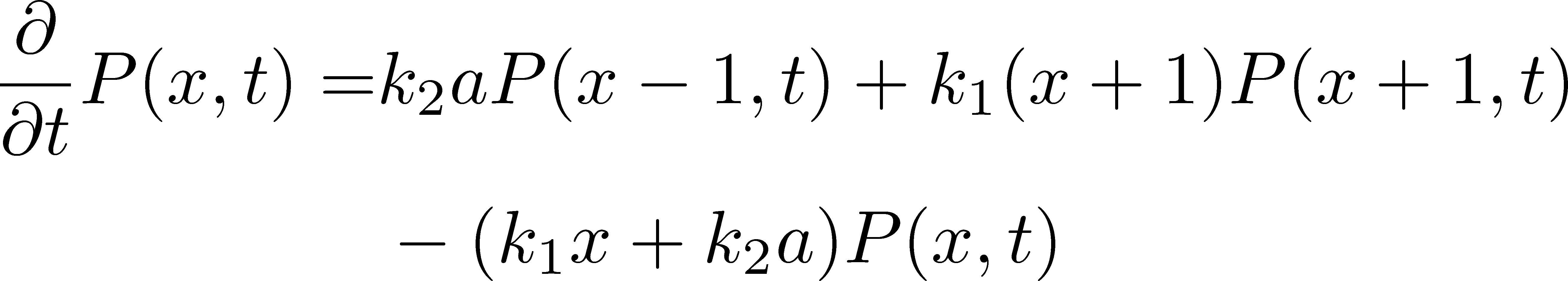 Master eq.:
Cumulants with fixed initial condition
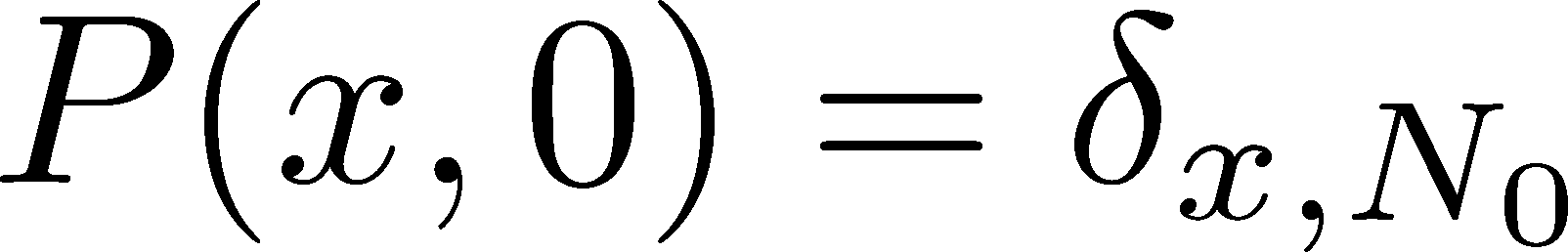 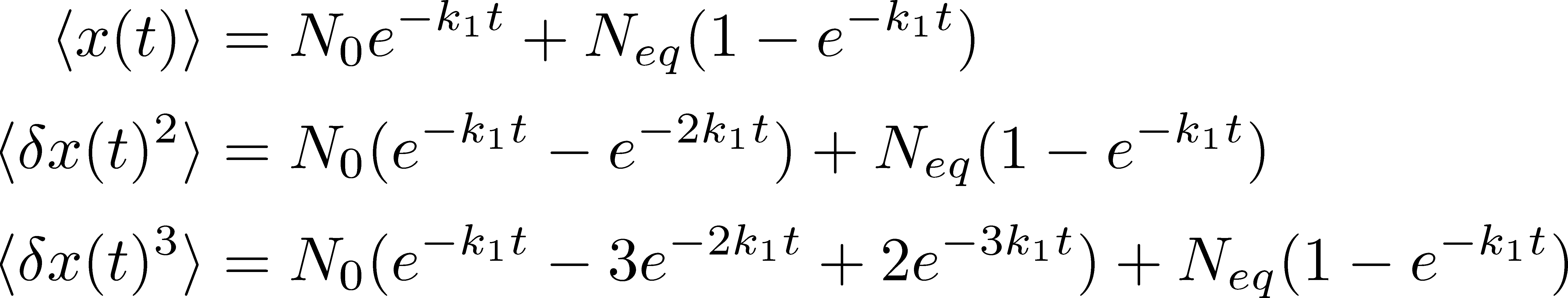 equilibrium
initial
Chemical Reaction 2
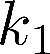 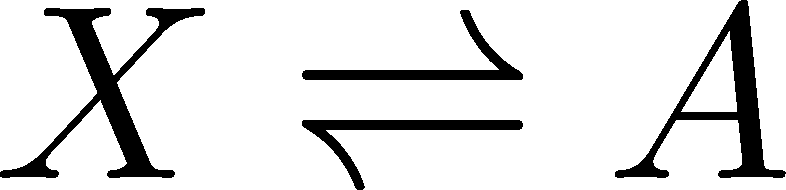 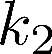 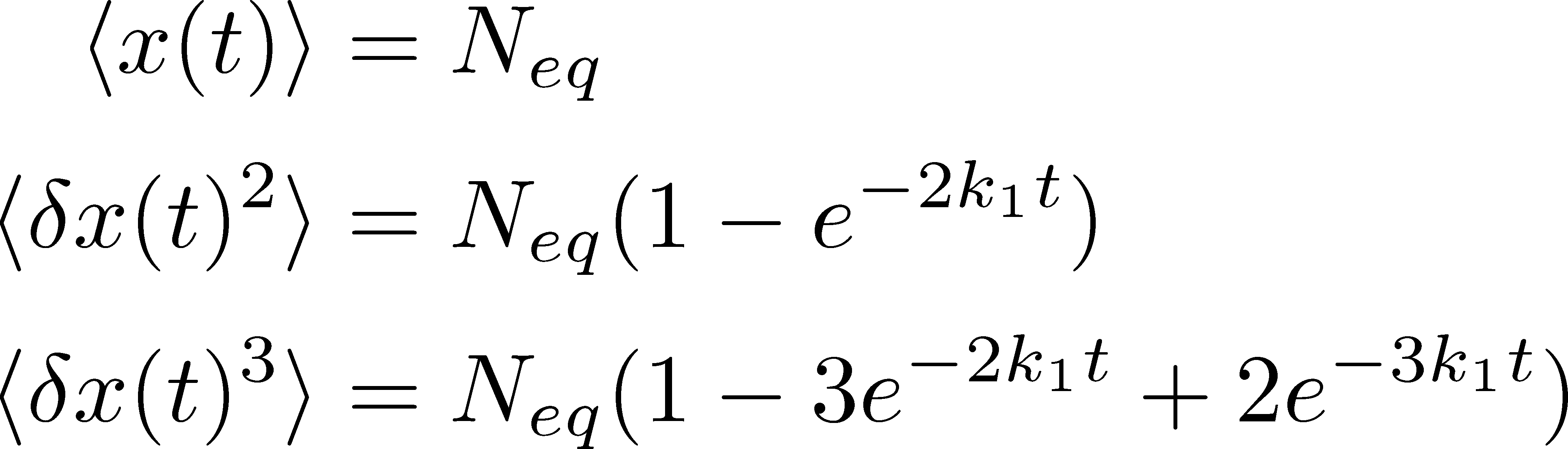 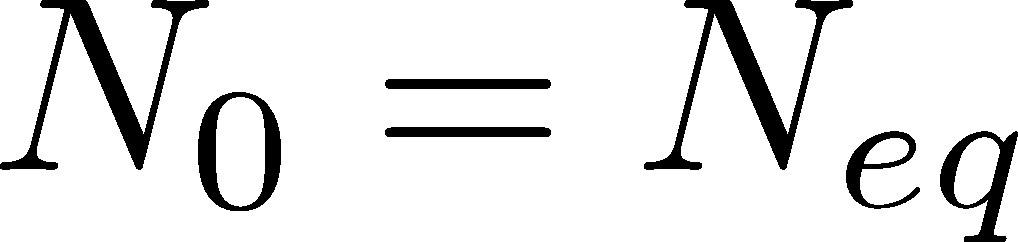 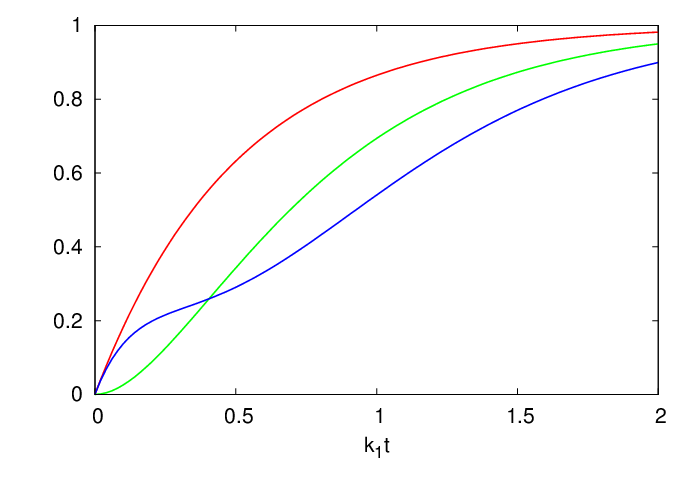 2nd
3rd
4th
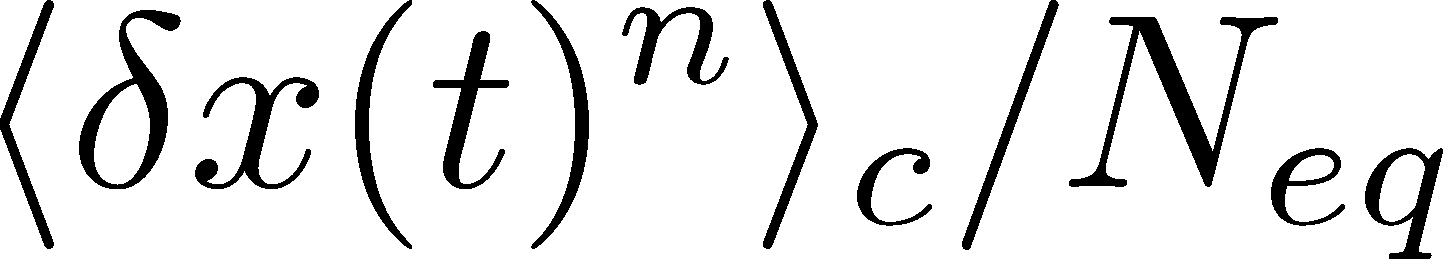 Higher-order 
cumulants 
grow slower.
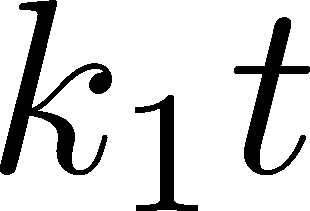 Fluctuations
Free Boltzmann  Poisson
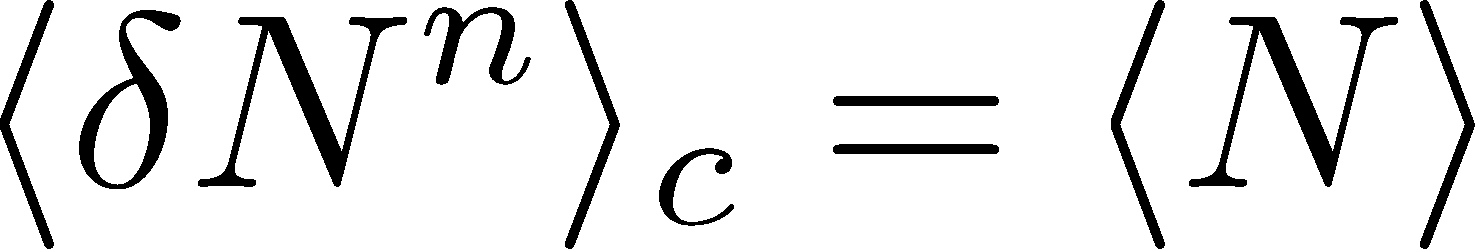 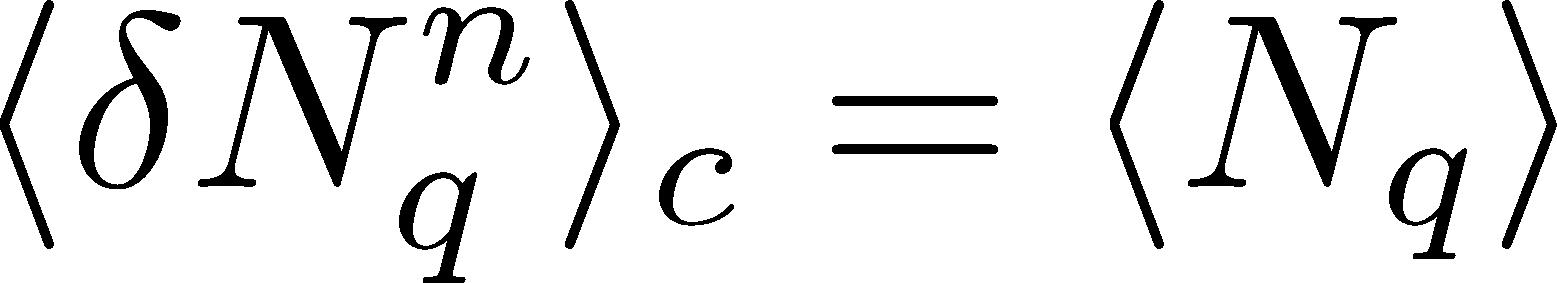 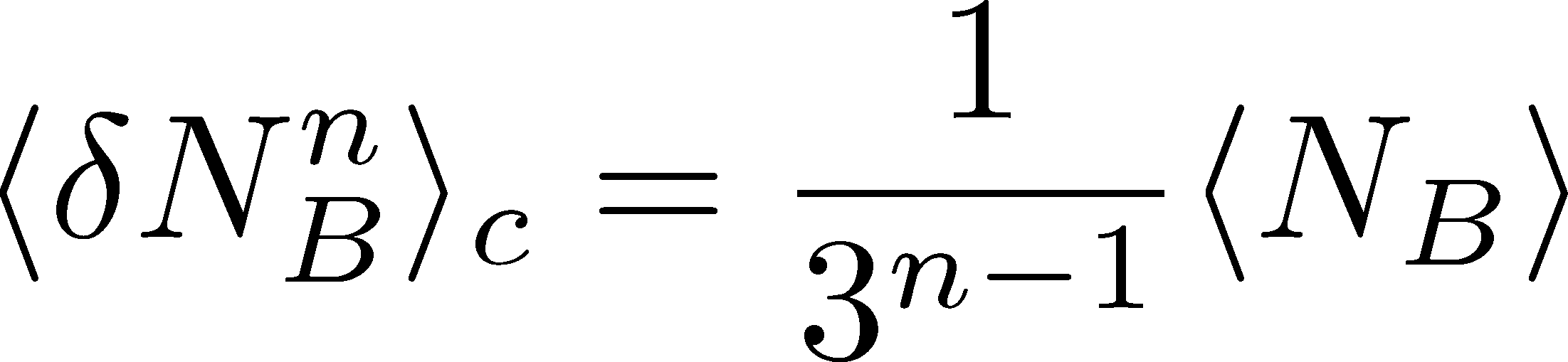 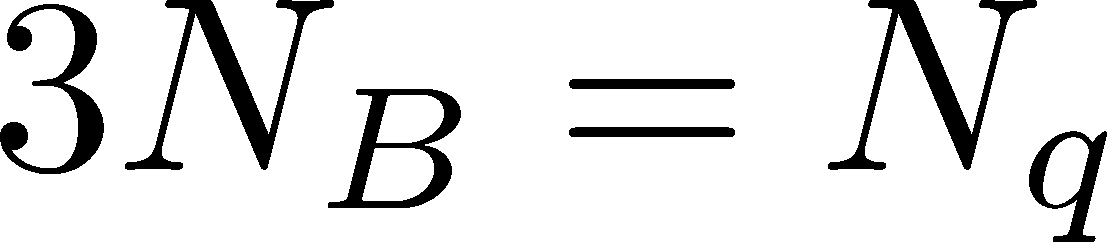 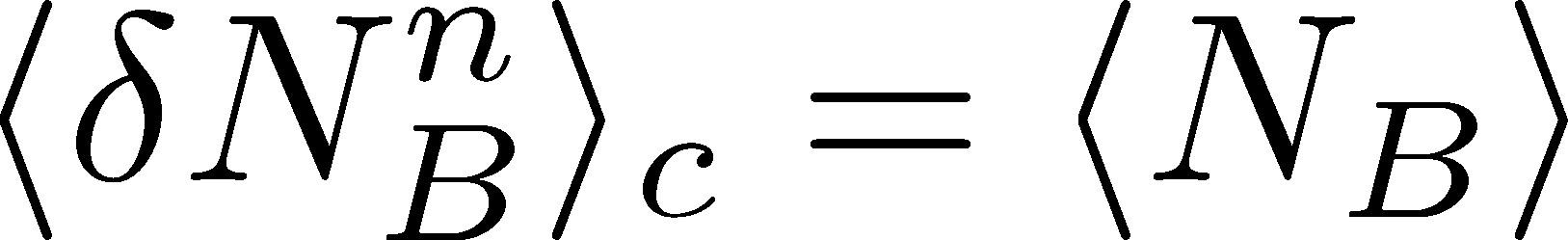